муниципальное казённое дошкольное образовательное учреждение «Детский сад № 117»           города Кирова
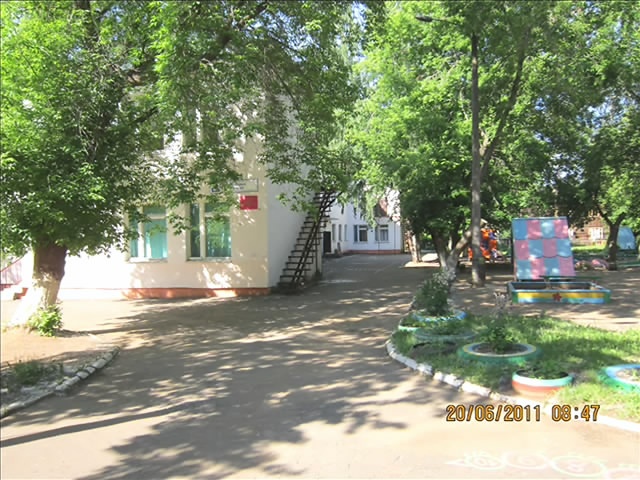 Проект 
«Расти здоровым,
 малыш!»
2-я младшая группа «Полянка» 
2013 год
Автор проекта
Норсеева Екатерина Викторовна
воспитатель
стаж работы 2 года
Вид проекта - практико-ориентированный, групповой, долгосрочный
Проект реализуется в образовательных областях «Физическая культура», «Здоровье»

Участники проекта: воспитатели, дети, родители, инструктор по физкультуре
Этапы реализации проекта
Целеполагание

Разработка проекта

Выполнение проекта

Итог проекта
Первый этап
Целеполагание

	     Проблема – отсутствие у детей интереса к занятиям двигательной активности
	     Цель проекта – формировать у детей интерес к организованным формам двигательной активности
Задачи реализации проекта
1.Способствовать становлению и обогащению двигательного опыта

2.Развивать у детей физические качества

3.Развивать интерес к правилам здоровьесберегающего поведения

4.Вовлекать родителей в процесс физического развития детей,  воспитания  интереса к физкультуре и спорту
Второй этапРазработка проекта
1.Изучение научно-методической и практико-ориентированной литературы
2.Анкетирование родителей
3.Подготовка предметно-развивающей среды в группе с участием родителей
4.Определение форм работы с детьми и родителями
Третий этапВыполнение проекта
Формы работы
1.Утренняя гимнастика, НОД по физической культуре
2.Организация физкультурного уголка дома и в детском саду
3.Пальчиковая гимнастика
4.Ходьба по дорожкам здоровья
5. Игровые упражнения, подвижные игры в группе и на прогулке
Утренняя гимнастика, НОД по физической культуре
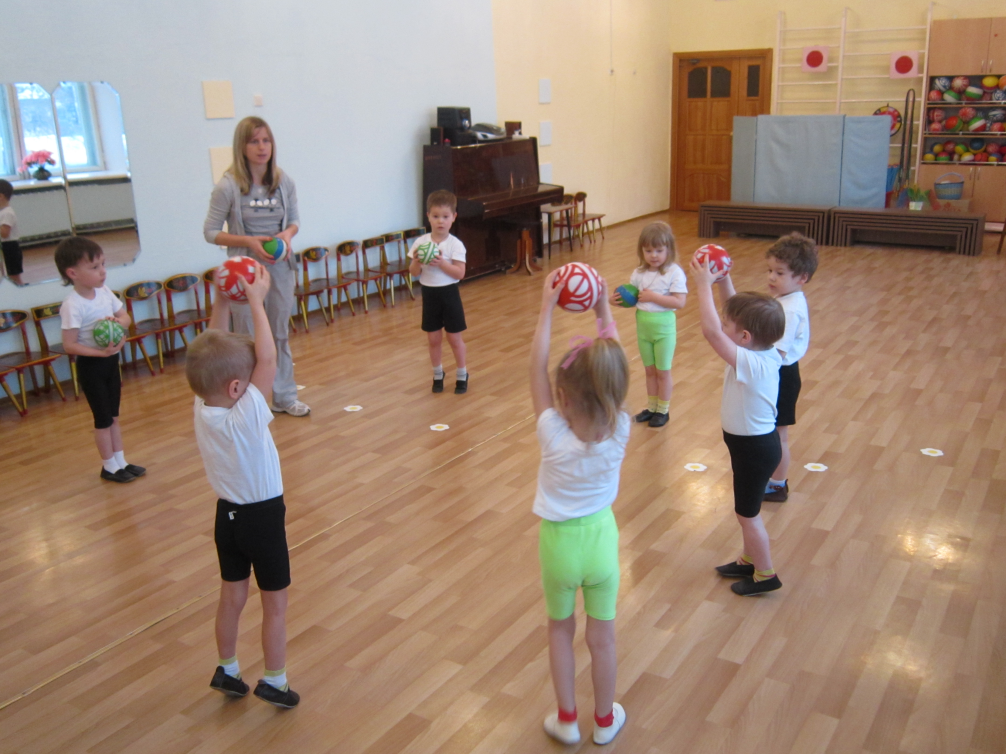 Организация  физкультурного  уголка  в детском саду
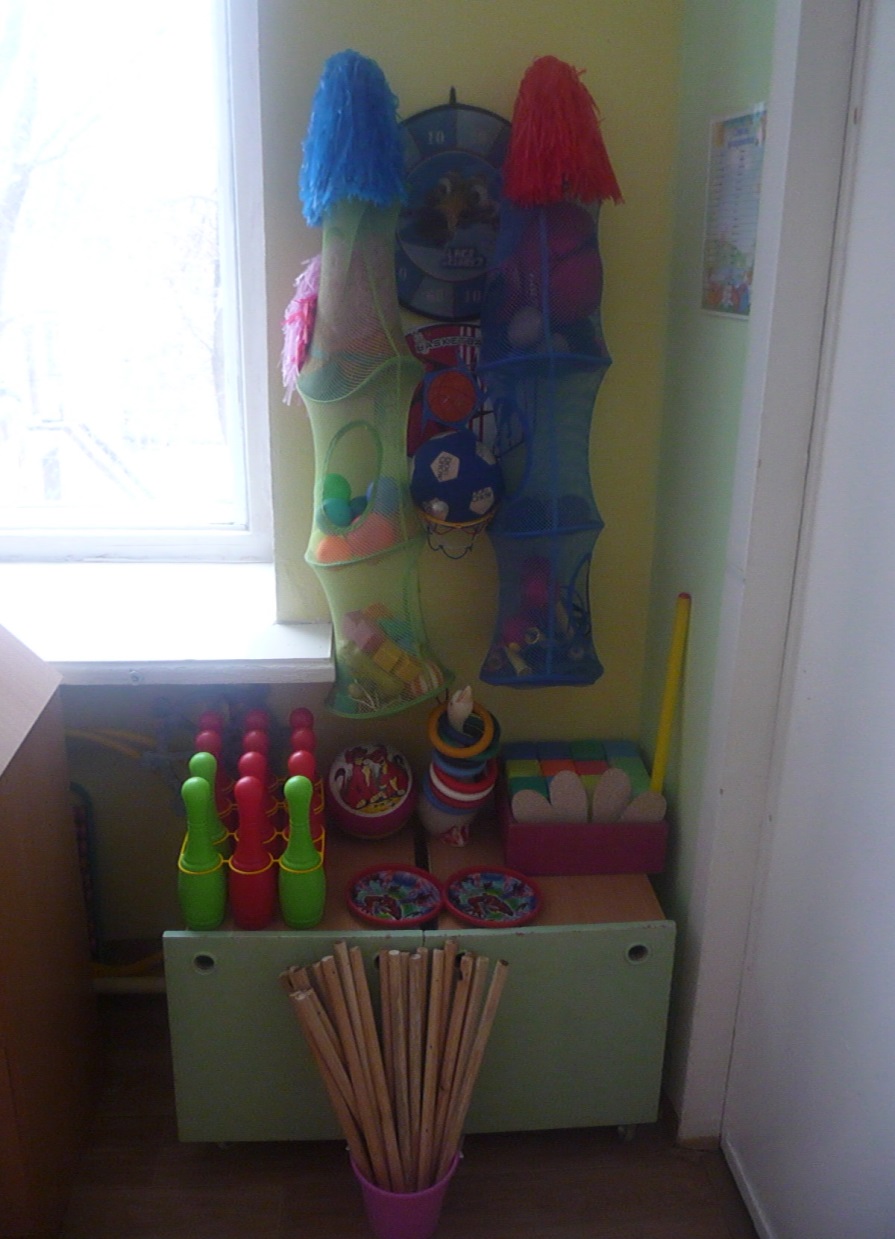 Игровые упражнения, подвижные игры на прогулке
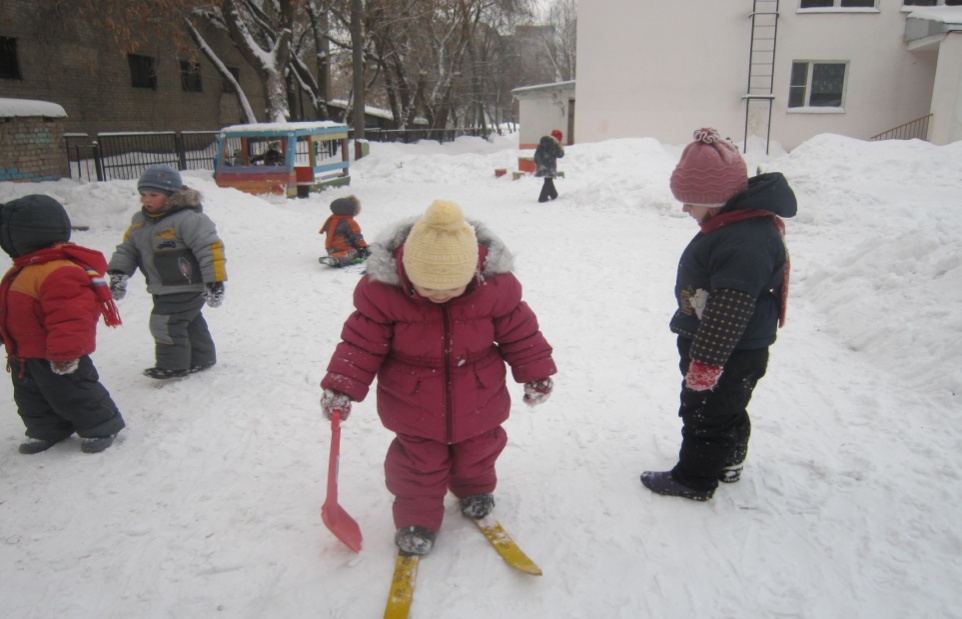 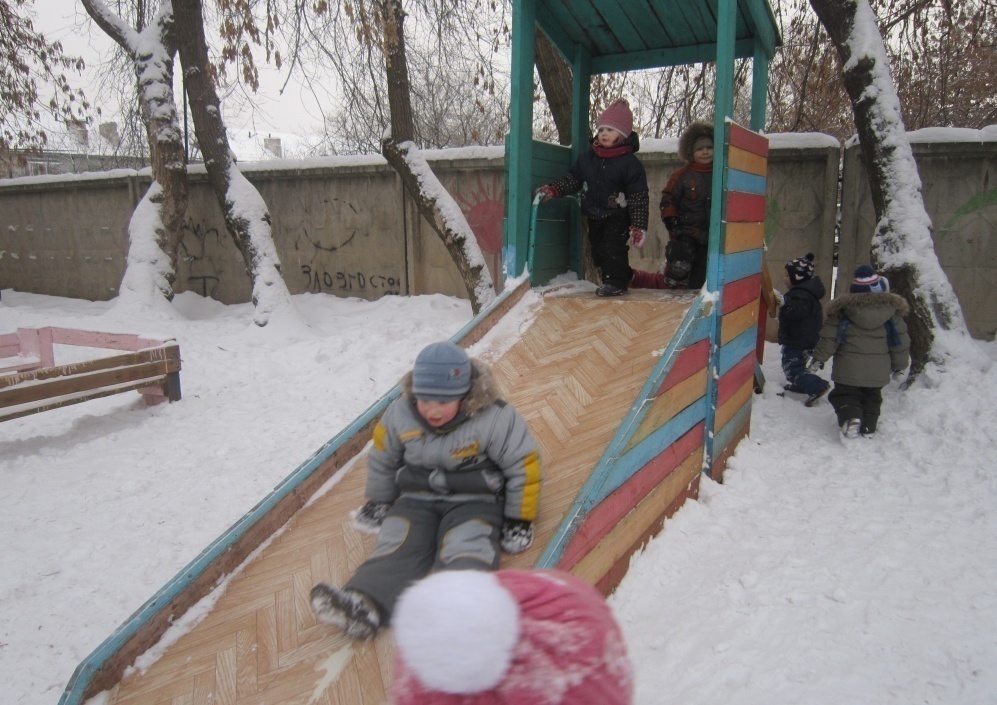 Четвертый этапИтог проекта
Четвертый этапИтог проекта
1.Анализ заболеваемости детей группы на начало и конец года
2.Анализ предметно-развивающей среды группы по теме проекта
3.Анализ результатов мониторинга образовательного процесса по областям «Здоровье» и «Физическая культура»
4.Выставка «Папа, Мама, Я – спортивная семья!»
5.Итоговое мероприятие с участием родителей «Папа, мама, я - спортивная семья!»
Спасибо за внимание!